Geschiedenis
Module 7 H4 par 1 t/m 5
Terugblik
Eerste Wereldoorlog
Terugblik
Eerste Wereldoorlog
Duitsland verliest
Terugblik
Eerste Wereldoorlog
Duitsland verliest
Vrede van Versailles:
Terugblik
Eerste Wereldoorlog
Duitsland verliest
Vrede van Versailles:Gebieden afstaan, geld afstaan, kleine legers
Terugblik
Eerste Wereldoorlog
Duitsland verliest
Vrede van Versailles:Gebieden afstaan, geld afstaan, kleine legers
Geld bijmaken -> Inflatie (beurskrach 1929)
Terugblik
Eerste Wereldoorlog
Duitsland verliest
Vrede van Versailles:Gebieden afstaan, geld afstaan, kleine legers
Geld bijmaken -> Inflatie (beurskrach 1929)
Werkloosheid, onvrede
Terugblik
Eerste Wereldoorlog
Duitsland verliest
Vrede van Versailles:Gebieden afstaan, geld afstaan, kleine legers
Geld bijmaken -> Inflatie (beurskrach 1929)
Werkloosheid, onvrede
Andere partijen willen de macht grijpen
NSDAP komt aan de macht
Wie komt er aan de macht?
Wie komt er aan de macht?
Wie komt er aan de macht?
Streven naar Lebensraum

Schaamte voor het verdrag van Versailles

Niet eens met de politiekvoering van Engeland en Frankrijk
Startsein Wereldoorlog 2
Om de oorlog te starten had Hitler een reden nodig:
Startsein Wereldoorlog 2
Om de oorlog te starten had Hitler een reden nodig:Groep Duitse misdadigers Poolse uniformen gegeven en hen een Duits radiostation laten overvallen. Hitler: “met een gewelddadige actie wordt ons vredelievend Duitsland aangevallen, dit kunnen wij niet accepteren”
Startsein Wereldoorlog 2
Om de oorlog te starten had Hitler een reden nodig:Groep Duitse misdadigers Poolse uniformen gegeven en hen een Duits radiostation laten overvallen. Hitler: “met een gewelddadige actie wordt ons vredelievend Duitsland aangevallen, dit kunnen wij niet accepteren”
1 september 1939: Duitsland valt Polen aan
3 september 1939: Engeland en Frankrijk verklaren Duitsland de oorlog
Na 20 jaar kwamen de bondgenoten weer
Asmogendheden
Geallieerden
Duitsland
Italie

Japan wilde uitbreiden i.v.m. grondstoffen
7 December 1941 bombardement Japan op Pearl Harbor(VS)
GB
VS(1941)
Sovjetunie(1941)
[Speaker Notes: Voorheen Centralen]
Waarom heet het een wereldoorlog?
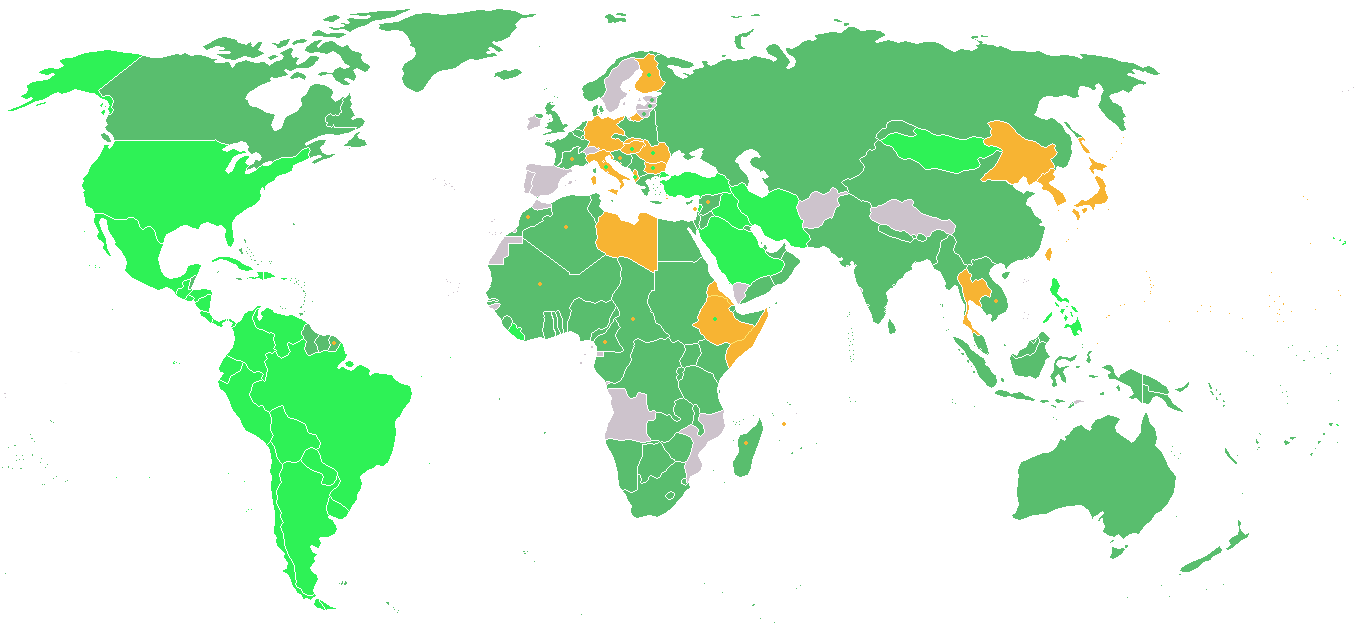 [Speaker Notes: Japan en Duitsland hebben hetzelfde doel]
Oorlog in twee delen
1939-1942
1943-1945
Oorlog in twee delen
1939-1942
1943-1945
In een maand Polen
Oorlog in twee delen
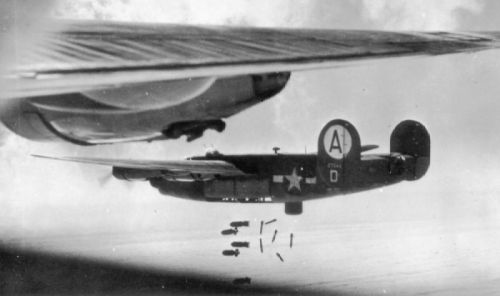 1939-1942
193-1945
In een maand Polen
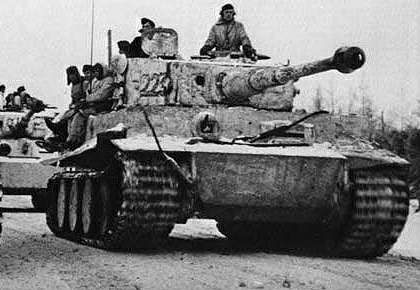 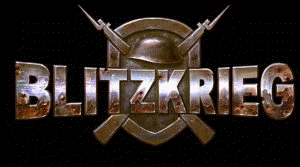 Oorlog in twee delen
1939-1942
1943-1945
In een maand Polen
Voorjaar 1940: Denemarken, Noorwegen.
Oorlog in twee delen
1939-1942
1943-1945
In een maand Polen
Voorjaar 1940: Denemarken, Noorwegen.
Mei 1940: Nederland, België, Luxemburg en Frankrijk
Oorlog in twee delen
1939-1942
1943-1945
In een maand Polen
Voorjaar 1940: Denemarken, Noorwegen.
Mei 1940: Nederland, België, Luxemburg en Frankrijk
Volgende doel:
Oorlog in twee delen
1939-1942
1943-1945
Volgende doel: GB (afgeslagen in een luchtslag, Battle of Brittain, 5 maanden)
1941 Hitler valt Sovjet aan. In de winter van ‘41 en ‘42 beginnen de Russen te winnen (slag bij Stalingrad)
[Speaker Notes: Operatie van Barbarossa, Sovjet had een niet-aanvalsverdrag]
Oorlog in twee delen
1939-1942
1943-1945
1941 Hitler valt Sovjet aan. In de winter van ‘41 en ‘42 beginnen de Russen te winnen (slag bij Stalingrad)
7 december 1942 valt Japan Pearl Harbor aan
Keerpunt: Slag bij Stalingrad en 6 juni ‘44 D-Dayhttp://www.youtube.com/watch?v=h_B-0iNnWWA1:05:40
[Speaker Notes: Operatie van Barbarossa, Sovjet had een niet-aanvalsverdrag]
Oorlog in twee delen
1939-1942
1943-1945
1941 Hitler valt Sovjet aan. In de winter van ‘41 en ‘42 beginnen de Russen te winnen (slag bij Stalingrad)
7 december 1942 valt Japan Pearl Harbor aan
Keerpunt: Slag bij Stalingrad en 6 juni D-Day
7 mei ‘45 Duitse overgave
Twee atoombommen en Japan geeft zich over op 25 augustushttp://www.schooltv.nl/beeldbank/clip/20050504_atoombom01
[Speaker Notes: Operatie van Barbarossa, Sovjet had een niet-aanvalsverdrag]
Nederland in WO 2
http://www.youtube.com/watch?v=bXIJ6NBrLuY
Gevolg oorlog:
Over de hele wereld vielen ongeveer 72 miljoen doden(47 burgers)
Gevolg oorlog:
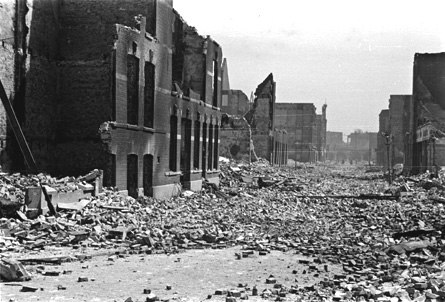 Over de hele wereld vielen ongeveer 72 miljoen doden(47 burgers)
Veel vernielingen
Gevolg oorlog:
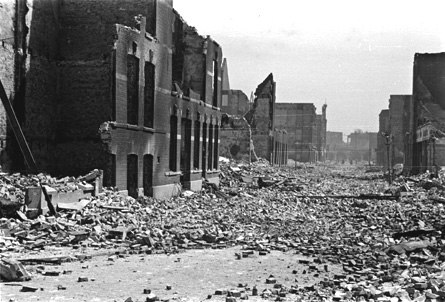 Over de hele wereld vielen ongeveer 72 miljoen doden(47 burgers)
Veel vernielingen
Oorlogseconomie
Gevolg oorlog:
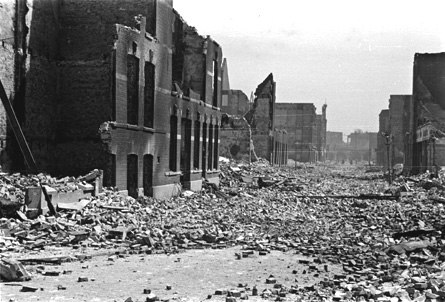 Over de hele wereld vielen ongeveer 72 miljoen doden(47 burgers)
Veel vernielingen
Oorlogseconomie
Propaganda en censuur
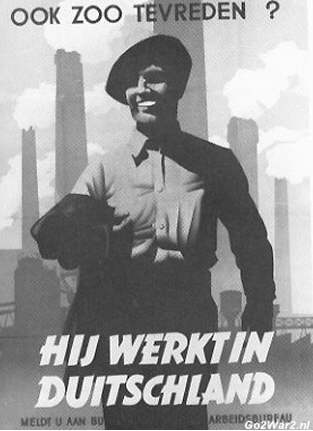 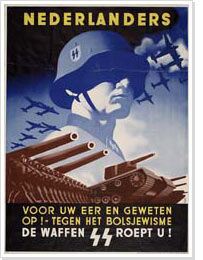 Gevolg oorlog:
In Nederland vielen ruim 200.000 doden waarvan ruim 100.000 doden joden waren
In Duitsland vielen meer dan 7 miljoen doden; onder hen meer dan 5 miljoen militairen
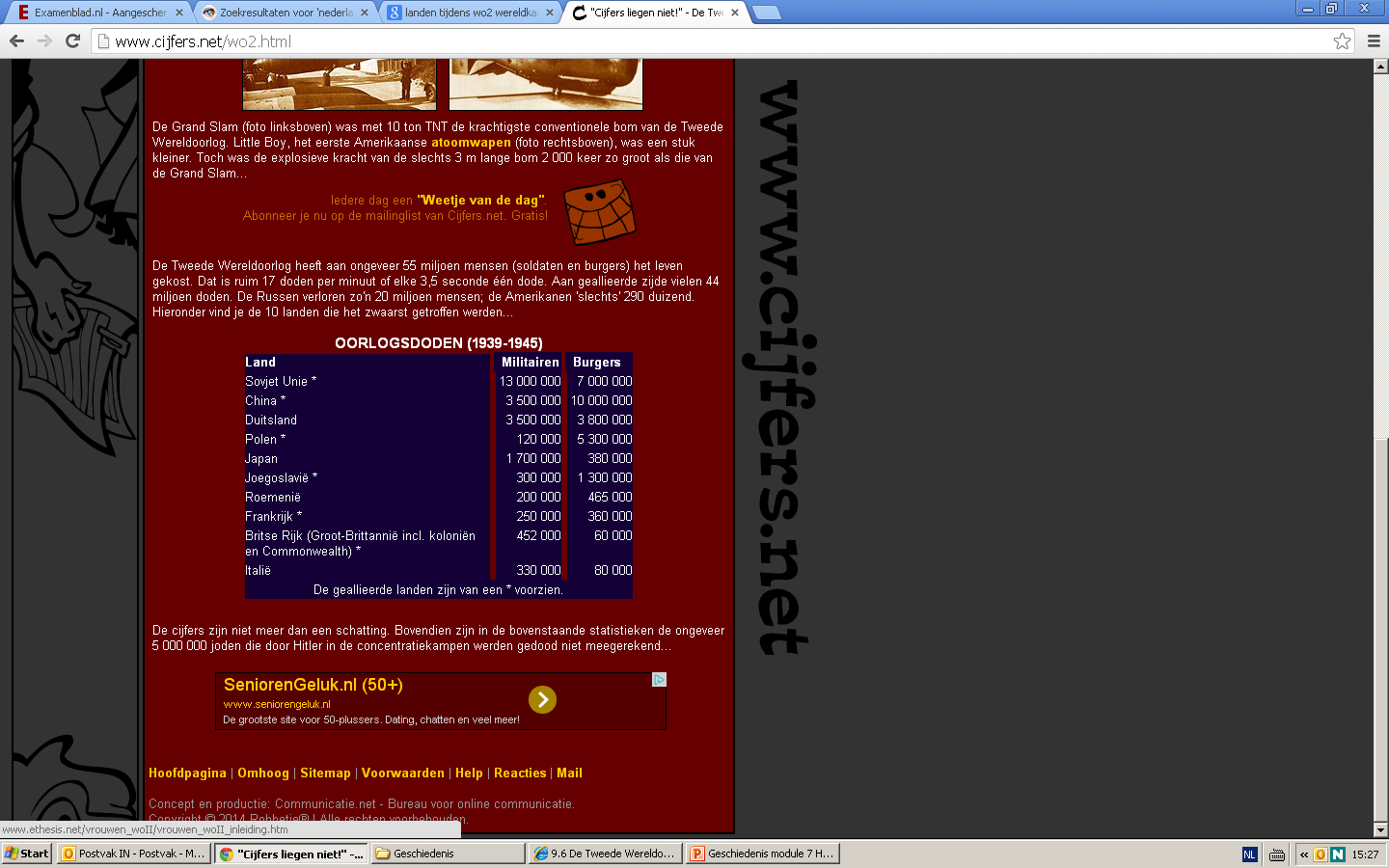 Donderdag
http://www.youtube.com/watch?v=1wlYPlwjGOYExtra info: WO II en Nederland in WO II:http://www.schooltv.nl/eigenwijzer/ug/?site=184980&startperiod=&endperiod=&q=hitler&vakgebiedid=&schooltype=4&submitbutton=Zoek
Jodenvervolging
Joden in de bijbel
Jezus was een jood
Joden in de bijbel
Jezus was een jood
God beloofde de joden Palestina
Joden in de bijbel
Jezus was een jood
God beloofde de joden Palestina
Na een opstand van de Romeinen vertrokken de Joden uit Jeruzalem
Joden in de bijbel
Jezus was een jood
God beloofde de joden Palestina
Na een opstand van de Romeinen vertrokken de Joden uit Jeruzalem
Rond 1900 groei van Zionisme, die streefde naar een eigen land voor het Joodse volk. Joden woonden toen en nu namelijk over heel de wereld.
Hitler en de Joden
Schuldige WO I. Ze hadden niet hard genoeg meegevochten in de Wereldoorlog.
Het Arische ras was de meerdere over Joden, Homoseksuelen, gehandicapten, zigeuners
De wereld moest gereinigd worden van deze rassen
1935 Neurenbergse wetten
1938 Kristallnacht
Joden in de oorlog
Duitsers bezetten 21 landen, waarin 9 miljoen Joden wonen.
Joden in de oorlog
Duitsers bezetten 21 landen, waarin 9 miljoen Joden wonen.
70% van de Joden vindt de dood tijdens de oorlog

“Zeg dat we het niet vergeten. Het verhaal van de Holocaust”
Waarom moeste de Joden deze kopen
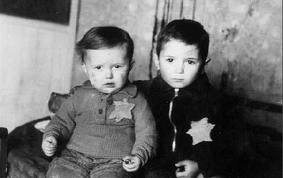 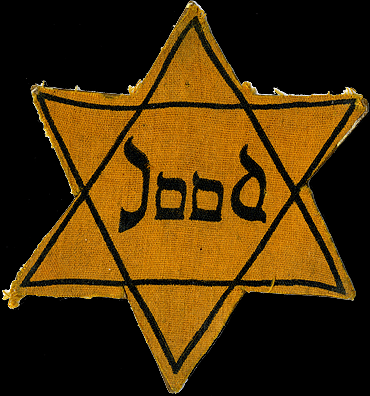 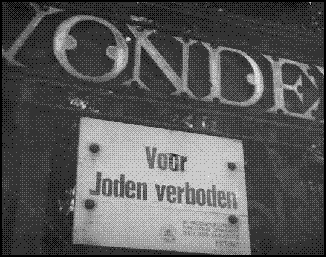 1942 Start van de Holocaust
Joden werden opgepakt. Naar doorgangskampen gebracht en met de trein vervoerd naar Oost-Europa
In die kampen moest er zware arbeid worden verricht.http://www.schooltv.nl/eigenwijzer/ug/?q=hitler&vakgebiedid=&offset=10&max=10
1942 Start van de Holocaust
Joden werden opgepakt. Naar doorgangskampen gebracht en met de trein vervoerd naar Oost-Europa
In die kampen moest er zware arbeid worden verricht.http://www.schooltv.nl/eigenwijzer/ug/?q=hitler&vakgebiedid=&offset=10&max=10Wie kent het verhaal van Anne Frank?
Winston Churchill
In WO I vocht hij in België tegen de Duitsers
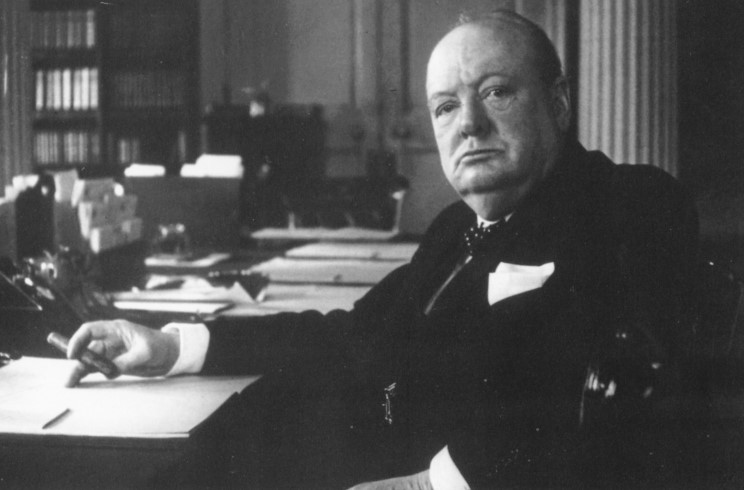 Winston Churchill
In WO I vocht hij in België tegen de Duitsers
Hij waarschuwde voor de opkomst van Nazi-Duitsland, maar zijn politieke loopbaan liep niet goed
Hij pleitte voor: een sterk leger, maar Chamberlain was de minister
Winston Churchill
In WO I vocht hij in België tegen de Duitsers
Hij waarschuwde voor de opkomst van Nazi-Duitsland, maar zijn politieke loopbaan liep niet goed
Hij pleitte voor: een sterk leger, maar Chamberlain was de minister
Toen de oorlog uitbrak werd Churchill minister
Samen met Stalin en Roosevelt bepaalde hij de toekomst van Europa na de oorlog
Extra filmpje oorlog
http://www.geschiedenis24.nl/speler.program.7032778.html
Donderdag
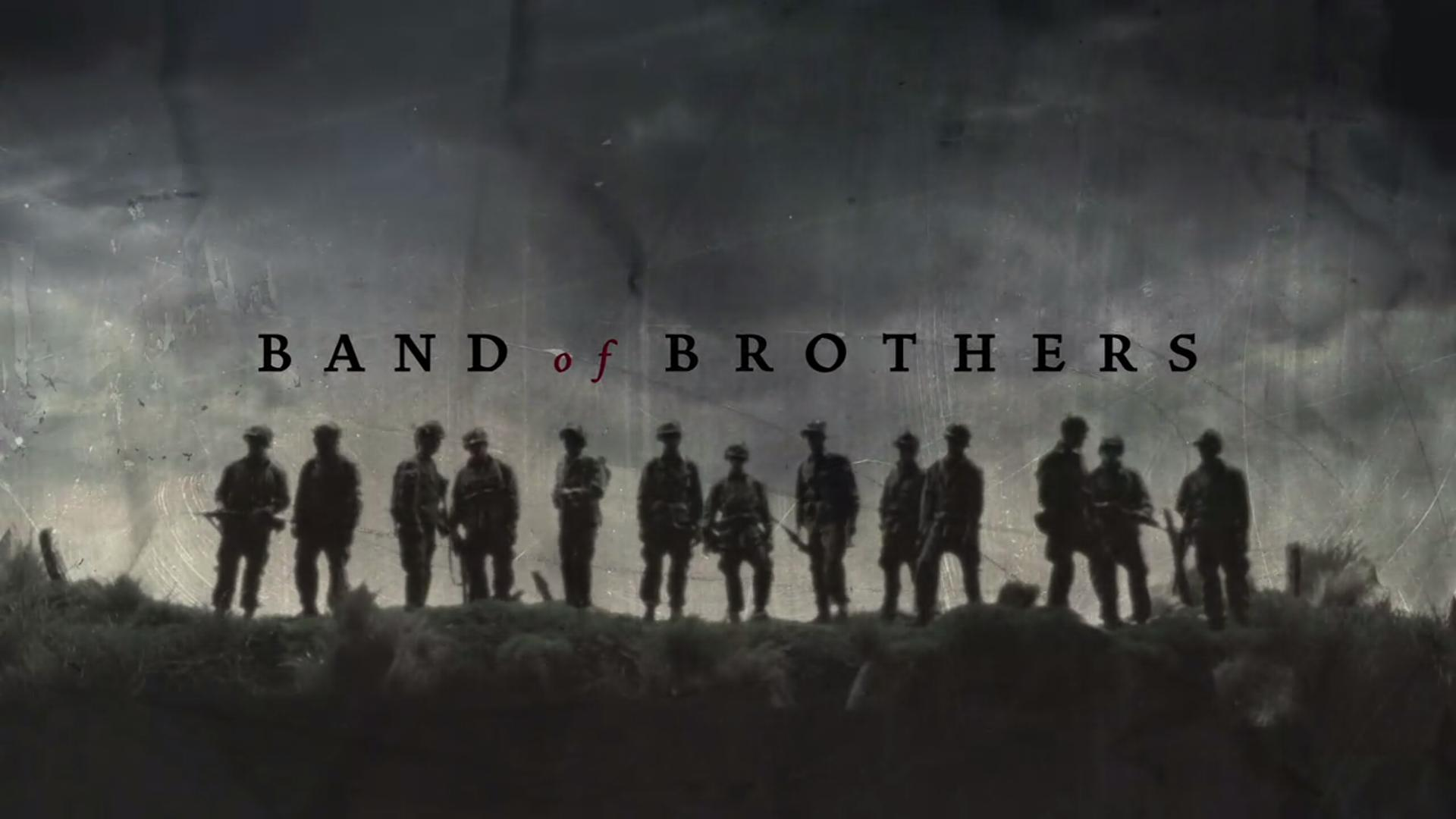 § 5 Indonesië wordt onafhankelijk
Indonesië in WO II
Indonesië is een kolonie van Nederland: Nederlands-Indië
Indonesië in WO II
Indonesië is een kolonie van Nederland: Nederlands-Indië 
Indonesiërs wilden al voor WO II onafhankelijk zijn
Indonesië in WO II
Indonesië is een kolonie van Nederland: Nederlands-Indië 
Indonesiërs wilden al voor WO II onafhankelijk zijn
7 december 1941: http://www.schooltv.nl/beeldbank/clippopup/20091214_indie01
Indonesië in WO II
http://www.schooltv.nl/beeldbank/clippopup/20040224_nederlandsindie03
Indonesië is een kolonie van Nederland: Nederlands-Indië 
Indonesiërs wilden al voor WO II onafhankelijk zijn
7 december 1941: http://www.schooltv.nl/beeldbank/clippopup/20091214_indie01
Gevolg Japanse bezetting
Gevolg Japanse bezetting
Gevangenkampen(Jappenkampen)
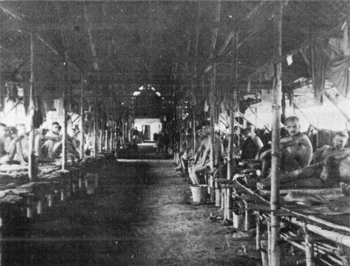 Gevolg Japanse bezetting
Gevangenkampen(Jappenkampen)
Zwaar werk
Slechte omstandigheden
Harde straffen
Moorden
20% overleefden de kampen niet
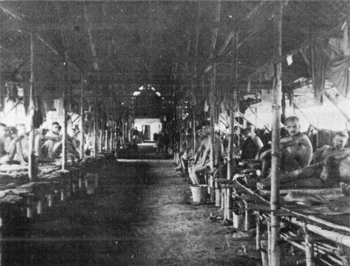 Slimme Japanse zet
Japan had het gevoel dat het de oorlog ging verliezen.
Slimme Japanse zet
Japan had het gevoel dat het de oorlog ging verliezen.
Japan: “Indonesië, wij willen jullie onafhankelijkheid geven, maar dan moeten jullie wel meevechten tegen de geallieerden”
Slimme Japanse zet
Japan had het gevoel dat het de oorlog ging verliezen.
Japan: “Indonesië, wij willen jullie onafhankelijkheid geven, maar dan moeten jullie wel meevechten tegen de geallieerden”
Door twee atoombommen gaf Japan zich onverwacht snel over: http://www.schooltv.nl/beeldbank/clippopup/20050504_atoombom01
Soekarna en Hatta
17-08-1945: “Wij zijn onafhankelijk”






Nederland dacht er anders over
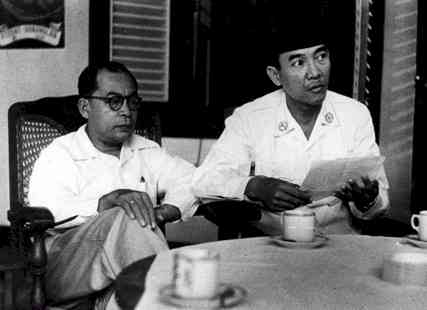 Onafhankelijkheid
http://www.youtube.com/watch?v=xLFdAmGpnQk
Onafhankelijkheid
http://www.youtube.com/watch?v=xLFdAmGpnQk

Begrippen:Politionele actie: Nederlandse gewapende actie in ‘47 en ’48 om de kolonie Nederlands-Indië te behoudenSoevereiniteitsoverdracht: Overdracht van het hoogste staatsgezag over een land of gebied